Centralisation / décentralisation du pouvoir de décision et analyse économique – Éléments de réflexion
Freddy HUET, CEMOI, université de La Réunion
Formation du 8 octobre 2020 – St Paul
Objectif
Donner des éléments de réflexion sur quelques résultats de l’analyse économique concernant la question de l’allocation du pouvoir de décision à l’intérieur de l’entreprise

Questions abordées:
Pourquoi les dirigeants décident-ils de déléguer à des cadres situés à un niveau hiérarchique inférieur le pouvoir de prendre seuls un certain nombre de décisions (délégation du pouvoir de décision) ?
Quels sont les avantages / inconvénients de la délégation du pouvoir de décision ?
Comment le pouvoir de décision est-il alloué entre les différentes strates hiérarchiques d’une entreprise ?
Bibliographie
RÉFÉRENCE PRINCIPALE
Milgrom P. et Roberts J. [1997], Economie, organisation et management, De Boeck.

AUTRES RÉFÉRENCES
Baumol W. [1959], Business Behavior, Value and Growth, ed. Macmillan
Berle A. et Means G. [1932], The Modern Corporation and Private Property, Transactions Publisher
Charreaux G. [2011], « Quelle théorie pour la gouvernance ? De la gouvernance actionnariale à la gouvernance cognitive et comportementale », Working Papers CREGO 1110402, Université de Bourgogne - CREGO EA7317 Centre de recherches en gestion des organisations. 
Coase [1937], « The nature of the firm », Economica, 4(16), p. 386-405
Fayol [1916], Administration industrielle et générale, Dunod
Bibliographie
Chandler A. [1977], The Visible Hand: The Managerial Revolution in American Business, Cambridge, Mass: Harvard University Press 
Jensen M. et Meckling W. [1976], « Theory of the firm, agency costs and ownership structure », Journal of Financial Economics, 3(4), p. 305-360.
Mintzberg [1982], Structure et dynamique des organisations, Éditions d’organisation
Simon [1957], Models of Man, Social and Rational: Mathematical Essays on Rational Human Behavior in a Social Setting. New York: Wiley
Smith A. [1776], Recherche sur la nature et les causes de la richesse des nations, Economica
Williamson [1985], The economic institutions of capitalism », New York : The Free Press
Plan de présentation
I. Quelques notions importantes pour commencer

II. Théorie de l’Agence et allocation du pouvoir de décision

III. Structuration interne des entreprises et allocation du pouvoir de décision : l’exemple de la firme multidivisionnelle
I. Quelques notions importantes pour commencer…
1. La notion de gouvernement ou gouvernance d’entreprise
« Le champ du gouvernement ou de la gouvernance des entreprises est constitué par l’analyse des règles du jeu managérial, lesquelles, en encadrant la latitude décisionnelle des dirigeants, conditionnent la création de valeur organisationnelle et, plus globalement, la performance économique » (Charreaux [2011]) 

« Les principales théories de la gouvernance s’inscrivent dans le paradigme fonctionnaliste de l’efficience. Dans ce dernier, toute organisation est supposée avoir pour but, via la coopération, de produire un surplus par rapport aux ressources consommées et de le répartir de façon à maintenir la viabilité́ de l’organisation. (…) Ce schéma s’applique quelle que soit la nature de l’organisation, à but lucratif ou non, publique ou privée » (Charreaux [2011])
1. Gouvernement d’entreprise : les cadres d’analyse
Deux types de cadres d’analyse :
Les théories qui proposent une vision contractuelle de la gouvernance : l’organisation est perçue comme « un centre contractant chargé de gérer, de façon centralisée, l’ensemble des contrats nécessaires à la production » (Charreaux [2011])
 Les théories « cognitives » : l’organisation est vue comme une entité ayant la faculté « d’apprendre et de créer de la connaissance: les notions d’apprentissage, de compétence et d’innovation deviennent centrales pour comprendre le processus de création de valeur »


Le débat sur la centralisation / décentralisation du pouvoir de décision s’inscrit dans une vision contractuelle de la gouvernance
2. Délégation du pouvoir de décision
Délégation (ou décentralisation ou allocation ou répartition ou…) du pouvoir de décision : processus qui consiste, pour un un agent économique dépositaire d’un pouvoir de décision, à transmettre tout ou partie de son pouvoir à un autre agent économique

Exemple : 
Le propriétaire (actionnaire principal) d’une entreprise de production d’automobiles peut décider quelles quantités de voitures son entreprise doit produire, avec quelles techniques de production et à quel prix et transmettre ces informations au dirigeant de l’entreprise pour que ce dernier applique le plan de production qui a été choisi (centralisation du pouvoir de décision) 
Il peut aussi déléguer son pouvoir de décision sur ces variables au manager: ce dernier décidera alors de manière autonome quelle quantité produire, avec quelles techniques de production et à quel prix (décentralisation du pouvoir de décision)
[Speaker Notes: Quand vous êtes chef d’entreprise et que vous centralisez le pouvoir de décision, vous donnez des directives à vos subordonnés qui n’ont aucune autonomie de décision et n’ont qu’un simple rôle d’exécutant.

Évidemment, les subordonnés peuvent très bien faire remonter des informations et donner des conseils sur les décisions managériales à prendre. Le dirigeant d’une entreprise de production automobile peut très bien aller voir les actionnaires et leur dire qu’il faudrait produire des voitures de petite taille ou de grande taille, qu’il faudrait les vendre à tel ou tel prix, bref les conseiller sur les plans de production à adopter. Mais au final, ce sont les actionnaires qui décident du plan de production, le dirigeant ayant alors un rôle qui se borne à celui de simple exécutant.

Quand vous déléguez le pouvoir de décision à qqn, il y a bien l’idée que cette personne va pouvoir prendre des décisions de manière autonome sur un certain nombre de variables, sans vous consulter au préalable.]
2. Répartition du pouvoir de décision vs. répartition des tâches
La notion de répartition du pouvoir de décision ne doit pas être confondue avec celle de répartition des tâches

En entreprise, celui qui se voit confier une tâche n’a aucune autonomie de décision, contrairement à celui qui dispose d’un pouvoir de décision. C’est un simple exécutant d’une décision qui a été prise à un niveau hiérarchique supérieur

Exemple:
Un contremaître confie à un ouvrier deux tâches: 1/ Produire x pièces par jour sur sa machine et 2/ Nettoyer son poste de travail en fin de journée
Si la machine sur laquelle il travaille tombe en panne, il va en référer à son contremaître pour que ce dernier décide quelles actions entreprendre
De manière générale, à chaque fois qu’un aléa nécessite la réalisation d’une tâche qui n’a pas été prévue dans son contrat de travail, il devra transmettre l’information au niveau hiérarchique supérieur qui décidera des actions à entreprendre
[Speaker Notes: L’ouvrier n’a pas de marge de manœuvre pour décider des actions à entreprendre lorsqu’il y a de nouvelles tâches à accomplir, et qui n’ont pas été prévues dans son contrat de travail.

Dans certaines entreprises japonaises (Toyota dans les années 1970), les ouvriers avaient un pouvoir de décision important. S’il y avait un imprévu sur la chaîne de montage (comme une panne de machine), les ouvriers décidaient de manière autonome des actions à entreprendre.]
2. Délégation du pouvoir de décision et frontières de l’entreprise
La délégation du pouvoir de décision est un concept qui ne s’applique pas seulement aux relations intra-firmes

Elle peut également s’appliquer aux relations entre l’entreprise et son environnement (fournisseurs, clients par exemple)

Exemple:
Ma voiture tombe en panne. Je peux décider de la réparer moi-même (centralisation du pouvoir de décision)
Je peux la confier à un garagiste qui décidera seul des actions à entreprendre pour remettre ma voiture en état de marche (décentralisation du pouvoir de décision)
3. La notion de « coordination »
« Harmonisation d’activités diverses dans un souci d’efficacité ». Larousse

« Coordonner, c'est-à-dire relier, unir, harmoniser tous les actes et tous les efforts »,  Coordonner, « …c'est mettre de l'harmonie entre tous les actes d'une entreprise de manière à en faciliter le fonctionnement et le succès ». Fayol [1916]

Coordonner consiste donc à faire en sorte d’harmoniser entre elles les différentes activités de l’entreprise, de façon à atteindre la meilleure performance possible
[Speaker Notes: On va montrer plus tard que plus on délègue le pouvoir de décision dans l’entreprise, plus les besoins de coordination on tendance à augmenter.
C’est la raison pour laquelle je vais maintenant tenter de donner une définition de cette notion. C’est important, car c’est un terme qu’on a tendance à utiliser, sans jamais le définir.
Coordonner, c’est harmoniser tous les actions de l’entreprise afin d’obtenir un maximum d’efficacité

Mécanismes de coordination: 
https://lewebpedagogique.com/oubejja/2011/10/29/les-mecanismes-de-coordination/
http://www.sietmanagement.fr/decisions-par-coordination-supervision-standardisation-ajustement-mutuel-h-mintzberg/]
3. La coordination: une conséquence de la division du travail
La division du travail (division des tâches ou du pouvoir de décision notamment) implique nécessairement des problèmes de coordination.
3. La coordination: une conséquence de la division du travail (exemple)
Un chef de chantier supervise la construction d’une maison. Pour cela, il traite avec différents corps de métiers (terrassiers, maçons, couvreurs, peintres, carreleurs, électriciens etc).

Chaque corps de métier intervient de manière séquentielle sur le chantier :
Tant que le terrain n’est pas nivelé et que les fondations ne sont pas creusées, on ne peut pas monter les murs
Tant que murs ne sont pas montés, on ne peut pas poser le toit
Tant que le toit n’est pas posé, on ne peut pas peindre les murs intérieurs
Etc.

Cela implique un important travail de coordination pour le chef de chantier qui doit dialoguer avec les différents corps de métier et planifier leur intervention sur le chantier, dans l’objectif de minimiser les délais de construction

Ce besoin de coordination n’existe pas pour un individu qui déciderait de construire seul sa maison
[Speaker Notes: Ce besoin de coordination n’existe pas pour un individu qui déciderait de construire seul sa maison]
3. Exemples de problèmes de coordination courants : les problèmes de design
Le mot « design » est un terme général qui décrit un système dont les éléments doivent s’ajuster les uns aux autres de manière prévisible (Milgrom et Robert [1991])

Deux types de problèmes de « design » :
Les problèmes de synchronisation. Exemples: l’entrepreneur de bâtiment (cf. supra), l’orchestre symphonique, l’équipe d’aviron
Une équipe d’aviron ne peut atteindre une vitesse élevée que si tous les membres de l’équipe donnent leur coup d’aviron en même temps. Solution: le barreur, chargé de donner le signal de chaque impulsion
Un orchestre symphonique ne sera audible que si tous les instruments jouent l’œuvre musicale dans une certaine harmonie. Solution possible: le chef d’orchestre qui impose son interprétation de l’œuvre aux musiciens
[Speaker Notes: https://www.lesechos.fr/idees-debats/cercle/lutilite-du-chef-dorchestre-en-questions-131875]
3. Exemples de problèmes de coordination courants : les problèmes de design
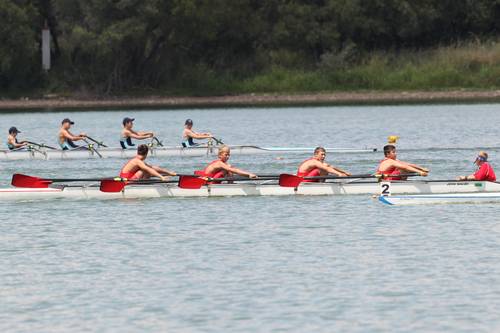 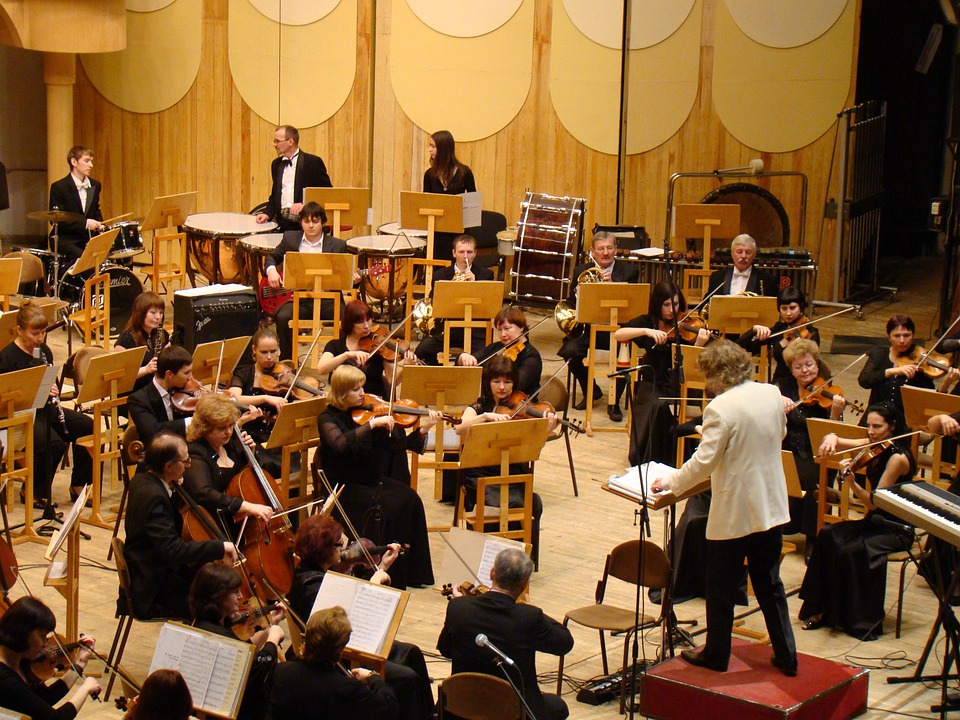 [Speaker Notes: https://www.lesechos.fr/idees-debats/cercle/lutilite-du-chef-dorchestre-en-questions-131875]
3. Exemples de problèmes de coordination courants : les problèmes de design
Le mot « design » est un terme général qui décrit un système dont les éléments doivent s’ajuster les uns aux autres de manière prévisible (Milgrom et Robert [1991])

Deux types de problèmes de « design » :
Les problèmes d’affectation: on parle de « problèmes d’affectation » lorsqu’une ou plusieurs tâches doivent être accomplies et qu’une seule personne (ou unité) est nécessaire pour effectuer chacune de ces tâches
La coordination consiste à faire en sorte que chaque tâche soit réalisée sans qu’il y ait une duplication inutile des efforts
Exemple: le coordinateur des ambulances qui affecte les ambulances sur les lieux d’accidents
[Speaker Notes: https://www.lesechos.fr/idees-debats/cercle/lutilite-du-chef-dorchestre-en-questions-131875

Si pas de coordinateur, qu’un accident survient et que 5 personnes appellent le 15, sont basculés sur 5 lignes différentes, et que les 5 opérateurs téléphoniques du SAMU envoient chacune une ambulance, on aura 5 ambulances sur les lieux, ce qui ne correspond à une utilisation efficace des ressources. Le coordinateur est chargé de centraliser tous les appels de manière à affecter efficacement les ressources: pour les accidents pas trop graves, une seule ambulance, pour les accidents plus graves, deux ou plusieurs ambulances.]
3. La coordination par la supervision directe
Remarque: la solution à tous problèmes de coordination présentés jusqu’à présent impliquent la centralisation du pouvoir de décision :
Le barreur décide de chaque impulsion pour son équipe
Le chef d’orchestre impose à ses musiciens son interprétation de l’œuvre musicale
Le chef de chantier s’occupe de coordonner l’intervention de différents corps de métier sur un projet de construction

Dans l’entreprise, lorsque la coordination se fait de façon centralisée, Mintzberg [1982] parle de « supervision directe »: mécanisme de coordination par lequel une personne se trouve investie de la responsabilité du travail des autres. Le responsable leur donne des instructions et contrôle leur travail

En entreprise, la centralisation du pouvoir de décision implique donc que c’est le supérieur hiérarchique qui s’assure de la bonne coordination du travail entre les personnes (ou unités) qu’il a sous sa direction. On peut donc aussi parler de « coordination par la hiérarchie » (Williamson [1985], Coase [1937])
[Speaker Notes: Notion qui est similaire à celle de « coordination par la hiérarchie, car dans l’entreprise, la supervision directe est la prérogative du supérieur hiérarchique qui va donner des ordres à ses subordonnés. 

Dans cette présentation, on s’intéresse particulièrement à ce mécanisme de coordination mais Minzberg en distinguent 2 autres: l’ajustement mutuel et la standardisation (des procédés, des résultats, des compétences). Partie à développer pour détailler davantage la présentation. A mettre en relation avec Milgrom et Roberts (p. 126-127) et les problèmes de designs.]
3. La coordination par l’ajustement mutuel
Cependant, parfois, la coordination peut se faire de manière décentralisée. Mintzberg parle « d’ajustement mutuel » : coordination du travail par le simple processus de la communication basée sur la négociation et le compromis, sans intervention de la hiérarchie
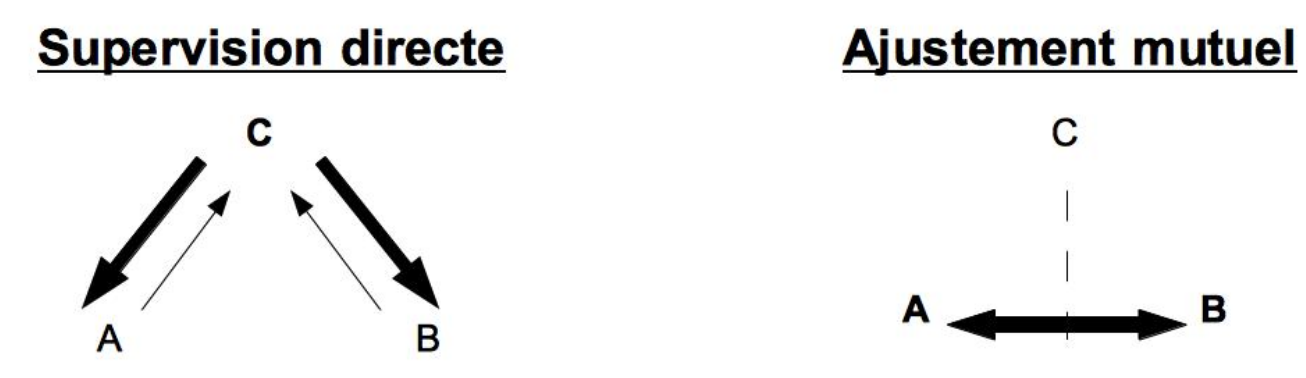 Source: http://www.sietmanagement.fr/decisions-par-coordination-supervision-standardisation-ajustement-mutuel-h-mintzberg/
[Speaker Notes: C est le supérieur hiérarchique de l’opérateur A et B. A et B peuvent désigner des employés se situant au même niveau hiérarchique, ou alors des unités d’une même entreprise. 

Ex: A: service commercial, B = service après-vente, ou service marketing par exemple.

A et B peuvent remonter des informations à C. Ex: B: directeur du service marketing peut prévoir des plans de communication et donner son avis sur la meilleure façon de vendre les produits de l’entreprise. Mais au final, c’est le supérieur qui décide des actions à entreprendre dans le domaine marketing.

A peut très bien désigner le service commercial d’une entreprise. Le directeur commercial peut remonter des informations à C sur le profil des clients qui achètent le produit de l’entreprise, sur leur propension à payer (est-ce qu’ils sont prêts à payer cher ou pas cher ?). Mais au final, c’est C qui décide quelle politique de prix adopter, quels sont les tarifs qui vont être appliqués, en tenant compte des conseils de ses deux directeurs.]
3. La coordination par l’ajustement mutuel
L’ajustement mutuel est un mécanisme de coordination peu réaliste dans certains contextes

Exemples : 
La coordination d’un chantier de construction par les ouvriers eux-mêmes
La coordination de plusieurs divisions d’une même firme entre elles
Exemple: au début des années 1920, GM possède plusieurs divisions : Cadillac, Buick, Oakland, Olds et Chevrolet. Les divisions ne communiquant pas spontanément entre elles et étant dépourvues de direction centrale pour les superviser, elles se sont mises à produire les mêmes gammes de voiture, se livrant ainsi à un concurrence interne
[Speaker Notes: Il est illusoire de penser que sans intervention d’un supérieur hiérarchique, les ouvriers intervenant sur un chantier de construction se coordonnent efficacement pour minimiser les délais de construction.

Les divisions d’une même firme ne sont pas naturellement incitées à communiquer entre elles pour se coordonner efficacement.]
3. La coordination par l’ajustement mutuel
L’ajustement mutuel est en revanche possible, voire même souhaitable dans d’autres contextes. Notamment:
Lorsque le groupe est de petite taille. Exemple: orchestres de petite taille, groupes musicaux
Lorsqu’il existe une communication spontanée qui s’établit en aval entre les agents ou les unités. Exemple: les équipes de la recherche
[Speaker Notes: Ajustement mutuel possible pour de petits groupes. Ex: possibles pour des petits orchestres de quelques musiciens de se coordonner entre eux ainsi que pour les groupes musicaux de 4 ou 5 personnes. C’est beaucoup plus compliqué pour un orchestre de 100 musiciens, interprétant une œuvre classique complexe.
Dans le secteur de la recherche, l’ajustement mutuel est quelque chose de plus naturel que dans d’autres secteurs. Les équipes de recherche qui travaillent sur un sujet donné auront tendance à communiquer naturellement entre elles et à coordonner leurs efforts car la production de connaissances nouvelles est dépendante de leur capacité à collaborer et à se coordonner. La communication interpersonnelle est qq chose de très important dans le secteur de la recherche.

Enrichir éventuellement la présentation ici en intégrant les trois autres mécanismes de coordination de Mintzberg (standardisation) + Milgrom et Roberts (p. 126, 127)
Référence à intégrer: « Management, voyage au centre des organisations ». 1989, éditions d’organisation
Henry MINTZBERG]
4. Le concept de « rationalité limitée »
Selon Simon [1957], les agents économiques ont une rationalité limitée:
Ils essaient toujours d’améliorer leur situation…
Mais ils ont des capacités cognitives limitées, par exemple:
Capacité limitée à intégrer et traiter toute l’information disponible
Capacité limitée à calculer les solutions optimales


Lorsque l’environnement dans lequel les agents évoluent est complexe, ces derniers ne sont plus en mesure d’absorber toutes les informations disponibles, de les analyser en temps et en heure afin de prendre des décisions optimales

Les agents économiques chercheront donc à prendre la décision la plus satisfaisante possible, compte tenu des informations dont ils disposent (et qui sont incomplètes)
[Speaker Notes: [Wiki] Herbert Simon, dans son Models of Man, s'intéresse au processus décisionnel de l'individu, qu'il décompose en trois phases : 
La perception et l'identification du problème ;
La conception des solutions ;
La sélection de la meilleure solution.

Application du concept à un chef d’entreprise: un chef d’entreprise a tous les jours plusieurs problèmes à résoudre. Ex: trancher un conflit entre deux directeurs (marketing et commercial). Pour résoudre ce problème, il doit comprendre la nature du problème, ce qui implique d’aller chercher des informations pour comprendre pq il y a eu conflit. Ensuite, il doit prendre le temps de comprendre et d’analyser ces informations, envisager un certain nombre de solutions pour résoudre le pb (conflit) et, enfin, sélectionner la meilleure solution possible pour régler le problème. Evidemment, tout ça prend du temps dans un monde où la rationalité est limitée.

Selon Claude Parthenay, un enseignant canadien en sciences sociales, « chaque organisme humain vit dans un environnement qui produit des millions de bits (octets) de nouvelles informations chaque seconde mais (...) l'appareil de perception n'admet certainement pas plus de 1 000 bits (125 octets) par seconde et probablement moins » la raison ne peut être que limitée et fonctionner en information incomplète (alors que dans un monde où les gens sont parfaitement rationnels, on peut intégrer très rapidement une très grande quantité d’information).

N.B. Si les individus sont parfaitement rationnels et qu’ils sont en information complète (c’est-à-dire qu’ils ont intégré toutes les informations disponibles), ils peuvent calculer instantanément la solution optimale.

Conséquence de cette incapacité à intégrer toute l’information disponible : il n’est plus possible de prendre des décisions optimales. On prend des décisions sur un sous-ensemble d’informations. Le principe de satisfaction remplace le principe d’optimisation. Ex : une entreprise a le choix entre 100 localisations possibles. Elle ne va pas chercher la solution optimale (car ça prendrait trop de temps de faire remonter les informations sur les 100 lieux possibles, d’analyser ces informations et de calculer le lieu optimal pour l’implantation de son usine. Elle peut prendre le temps de le faire (par ex faire 2 ans d’études pour étudier les 100 lieux). En pratique, elle ne le fera pas car cette perte de temps est coûteuse (financièrement : aller chercher des informations sur le terrain c’est coûteux. Par ailleurs, pendant qu’elle réfléchit à la localisation optimale, ses concurrents, eux, se développent, gagnent des parts de marché, pendant qu’elle, elle ne réagit pas suffisamment vite et donc, n’est plus en phase avec l’évolution de son marché). Plus efficace d’étudier quelques localisations et de s’arrêter sur le premier lieu d’implantation que l’entreprise considèrera comme « satisfaisant ». Ce ne sera pas la localisation optimale, mais il vaut mieux un choix satisfaisant qui intervient rapidement pour rester en phase avec son marché, plutôt qu’un choix optimal, mais qui arrive trop tard.]
4. Rationalité limitée, délégation du pouvoir de décision et taille de l’entreprise
La décentralisation du pouvoir de décision dans les entreprises s’explique en partie par le problème de rationalité limitée des acteurs lorsque la taille de l’entreprise devient grande
[Speaker Notes: Pour un chef d’entreprise, le monde aura tendance à se complexifier de plus en plus lorsque la taille de son entreprise devient de plus en plus grande.]
4. Rationalité limitée, délégation du pouvoir de décision et taille de l’entreprise
Par exemple, pour les entreprises de petite taille, le dirigeant peut avoir un accès direct à certaines informations potentiellement importantes
Exemple (pour un commerce local): goût/besoins des clients sur le marché local, connaissance de la culture locale, de l’environnement concurrentiel local etc.

Du fait de la faible taille de l’entreprise à gérer et de sa connaissance du marché local, la quantité d’information à traiter par le dirigeant reste raisonnable 

Pour les petites entreprises, le dirigeant peut avoir la capacité de centraliser toute les informations disponibles, les analyser, et prendre seuls toutes les décisions
Exemple: certains propriétaires de commerces locaux s’occupent seuls de gérer leurs stocks, embaucher un employé, négocier avec les fournisseurs, faire la comptabilité etc.
4. Rationalité limitée, délégation du pouvoir de décision et taille de l’entreprise
Lorsque la taille de l’entreprise grandit, le dirigeant (ou direction générale) n’a plus nécessairement un accès direct à l’information pertinente (par exemple sur les caractéristiques des marchés régionaux ou locaux où la firme est implantée et sur leurs évolutions)
 
Pour continuer à prendre des décisions efficaces de façon centralisée, la direction générale (DG) doit la faire remonter depuis les niveaux hiérarchiques inférieurs, ce qui est coûteux (coûts liés à la remontée d’information)

Par ailleurs, même si la DG parvient à faire remonter toute les informations, celles-ci deviennent tellement nombreuses et variées qu’elle n’est plus capable de les analyser :
Par manque de temps
Par manque de compétences
[Speaker Notes: La direction générale d’une multinationale n’a pas forcément de connaissances poussées sur les caractéristiques de chaque marché national (ex: direction générale de Toyota ne connaît pas parfaitement le goût des consommateurs en France ou au Brésil).

Dans un monde où la prise de décision reste centralisée, nécessité de mettre en place un système pour faire remonter l’information des niveaux hiérarchiques inférieurs, ce qui est coûteux. Il faut embaucher des personnes chargées de faire remonter cette information, donc c’est coûteux. 

Mobilisation des ressources de l’entreprise, Par ailleurs, l’information met du temps à remonter (délais de transmission). Cependant, avec le développement des moyens de communication, ce n’est plus tellement un problème.

Dernier slide
Les succursales d’une entreprise de grande taille font face quotidiennement à une multitude de problèmes opérationnels qu’il faut résoudre et qui vont nécessiter de prendre des décisions (décisions d’embauche ou de licenciements, problèmes logistiques, conflits entre salariés etc.).

Si dans l’usine d’assemblage Toyota de Valenciennes, une machine tombe en panne et qu’on fait l’hypothèse que le pouvoir de décision est centralisé, il faudrait faire remonter l’information à la direction générale de Toyota (…au Japon) pour que la direction décide ce qu’il convient de faire (réparer la machine ou en acheter une nouvelle). Les dirigeants de Toyota n’ont pas le temps, ni les compétences pour prendre cette décision. Le dirigeant de l’usine de Toyota Valenciennes, lui a le temps et les compétences pour prendre la meilleure décision.

Les succursales d’une multinationale comme Toyota ont des milliers de pbs opérationnels de ce type à gérer. Mais la direction générale de Toyota n’a évidemment pas le temps, ni les compétences, pour gérer les milliers de problèmes opérationnels qui se posent sur le terrain dans ses succursales (problèmes de gestion des stocks, problèmes d’embauche ou de licenciement, problèmes d’arrêt de la chaîne de production etc.).]
4. Rationalité limitée, délégation du pouvoir de décision et taille de l’entreprise
Solution: déléguer le pouvoir de décision pour le confier à ceux qui ont accès à l’information pertinente et/ou à ceux qui sont les plus compétents pour prendre des décisions dans un domaine donné. Cela permet:

De réaliser des économies de coûts de remontée d’information
De prendre des décisions plus rapidement : lorsque les décisions sont prises de manière centralisée, le délai entre le moment où l’information est transmise au dirigeant et celui où les décisions sont prises peut induire des inefficacités (coûts liés au retard dans les prises de décision)
De minimiser le risque d’erreur dans les prises de décision

Par conséquent, l’augmentation de la taille de l’entreprise va de pair avec une spécialisation de plus en plus poussée
[Speaker Notes: Délais élevés dans les prises de décision peuvent induire des inefficacités. Par exemple, si la direction générale de Renault reçoit une information selon laquelle le goût des consommateurs sur le marché brésilien a évolué, comme elle a énormément d’informations à traiter en même temps, il est possible qu’il analyse cette information seulement dans six mois et qu’elle prenne une décision seulement dans six mois (nouvelle gammes de voitures à déployer au Japon). Mais peut-être que dans six mois, les concurrents, eux, auront déjà développé une nouvelle gamme de véhicules pour le marché brésilien (coûts liés aux pertes de parts de marché). Plus la centralisation des prises de décision est forte, plus vous avez tendance à tarder pour prendre les décisions, ce qui induit le risque de ne plus vous adapter efficacement à l’évolution de votre marché.

Minimiser le risque d’erreur : si je suis directeur général d’une entreprise industrielle et que je fais appel à un responsable logistique pour mon usine, il y a moins de chance qu’il fasse des erreurs dans la gestion des stocks que si c’est moi qui fait ce travail, étant donné que je ne suis pas forcément spécialisé en logistique.

L’augmentation de la taille de l’entreprise va de pair avec une spécialisation du travail de plus en plus poussée: problème de compétence de la DG qui va la conduire à déléguer le pouvoir de décision dans un certain nombre de domaines où elle n’a pas la compétence : le marketing, de vente, de finances, de logistique etc.]
4. Rationalité limitée, délégation du pouvoir de décision et taille de l’entreprise: exemple de Sears Roebuck
Avant la première guerre mondiale, Sears Roebuck est une entreprise de vente de biens durables par correspondance (notamment les outils)

Centralisation très forte – Très forte standardisation des produits

Après la première guerre mondiale, élargissement de sa gamme de produits à des biens de consommation non durables, notamment les vêtements

Volonté au départ de conserver une organisation centralisée: 
Centralisation des achats pour offrir à tous les magasins de vêtements du groupe la même gamme de produits standardisés
Important volume de commandes permettant de négocier des prix particulièrement favorables auprès des fournisseurs

Problème: les goûts/besoins des consommateurs varie énormément d’une région à l’autre du pays, ce qui est incompatible avec une politique de standardisation des gammes de vêtements. Exemple: en hiver, les manteaux se vendent bien dans les États froids du nord, mais pas en Floride ou au Texas
[Speaker Notes: L’augmentation de la taille de l’entreprise va de pair avec une spécialisation du travail de plus en plus poussée.]
4. Rationalité limitée, délégation du pouvoir de décision et taille de l’entreprise: exemple de Sears Roebuck
Le siège n’ayant pas le temps de se préoccuper des conditions locales, Sears décide de réorganiser ses activités:
En constituant des divisions régionales
En donnant aux dirigeants de chaque division le pouvoir de décision sur les gammes de vêtements à commercialiser dans leur région, pour mieux répondre aux besoins locaux et régionaux
[Speaker Notes: Pouvoir de décision sur la nature des produits (vêtements) à commercialiser, sur les quantités à produire, sur les relations avec les fournisseurs etc.]
Pour résumer
La centralisation du pouvoir de décision (supervision directe par la hiérarchie) se justifie dans certains contextes, notamment:
Lorsqu’on ne peut pas s’attendre à ce que les agents (ou unités) qui se situent en aval se coordonnent spontanément entre eux, ou lorsque c’est difficile pour eux de se coordonner, quand bien même ils ont la volonté de le faire
Pour résumer
La décentralisation du pouvoir de décision se justifie en revanche dans d’autres contextes, notamment:
Lorsque les agents (ou unités) qui se situent en aval sont naturellement enclins à se coordonner entre eux sans intervention hiérarchique, et que cette coordination n’est pas coûteuse à mettre en place
Lorsque les agents (ou unités) qui se situent en aval disposent de l’information pertinente (économie de coûts de transferts de l’information)
Lorsque le volume d’informations à traiter par la hiérarchie devient trop important (coûts liés aux retards dans les prises de décision)
Lorsque la hiérarchie ne dispose pas des compétences pour analyser et traiter l’information (coûts liés aux erreurs dans les prises de décision)
[Speaker Notes: [RAPPEL : ne pas répéter si déjà dit précédemment] Retards dans les prises de décision: l’entreprise risque de ne pas s’adapter efficacement à l’évolution de son environnement. Par exemple, si la hiérarchie obtient des informations sur l’évolution des goûts des consommateurs dans une région donnée, qu’elle prend trop de temps à traiter cette information, ses concurrents auront eu le temps de développer une nouvelle gamme de produits et lui prendre des parts de marché dans la région considérée.]

A propos du volume d’informations à traiter par la hiérarchie, et des problèmes de compétences. Erreur souvent faite par les entreprises selon Mintzberg: la centralisation excessive. Quand la hiérarchie observe une erreur commise par un agent (ou une unité en aval), elle décide de centraliser le pouvoir de décision, parce qu’elle a tendance à se considérer comme plus compétente. Le résultat: une centralisation excessive, des cadres dirigeants qui sont débordés car ils ont trop d’informations à traiter, et des décisions inefficaces car la direction n’est pas nécessairement le niveau le plus compétent pour prendre toutes les décisions.]
II. Théorie de l’Agence et allocation du pouvoir de décision
Introduction : le cadre d’analyse
La théorie de l’Agence se divise en deux courants :

La théorie positive de l’Agence (Berle et Means [1932], Jensen et Mecking [1976]) a pour objectif d’offrir une grille d’analyse permettant de comprendre l’incidence de la structure organisationnelle sur les performances de l’entreprise

La théorie normative de l’Agence, quant à elle, étudie spécifiquement les contrats bilatéraux instaurés entre deux parties appelées respectivement « Principal » et « Agent » en se plaçant du point de vue du Principal. Plus précisément, pour la théorie normative de l’Agence, l’objectif est de conduire l’Agent à adopter un comportement qui maximise le bien-être (ou surplus) du Principal
Exemple : si le Principal est un actionnaire et l’Agent un manager, la théorie normative de l’Agence se place du point de vue de l’actionnaire et cherche à déterminer comment orienter les actions du manager de façon à ce que ce dernier maximise le bien-être de l’actionnaire

Dans cette présentation, on adoptera un point de vue normatif, même si nous ferons appel à certaines notions développées par la théorie positive de l’agence (notamment les notions de relation d’agence, coût d’agence. Cf. infra)
[Speaker Notes: Théorie positive ne se place pas du point de vue d’un acteur en particulier pour maximiser son bien-être.]
Introduction : le cadre d’analyse
La théorie de l’Agence offre un cadre d’analyse intéressant pour comprendre certains enjeux importants relatifs à la délégation du pouvoir de décision

La théorie normative de l’Agence met notamment l’accent sur deux problèmes majeurs observés dans les relations entre le délégant (celui qui octroie le pouvoir de décision ou Principal) et le délégataire (celui qui obtient le pouvoir de décision ou l’Agent)
Les asymétries d’information
Les conflits d’intérêt

La combinaison de ces deux facteurs a pour conséquence l’apparition de problèmes d’opportunisme de la part de l’Agent. Il existe deux types d’opportunisme en théorie de l’Agence:
La sélection adverse
L’aléa moral
Introduction : le cadre d’analyse
Afin de limiter ces problèmes d’opportunisme et concilier au mieux les intérêts du délégataire sur ceux du délégant, le délégant et/ou le délégataire va (vont) devoir supporter des coûts d’agence

L’un des premiers domaines d’application de la théorie de l’Agence a été l’étude de la relation actionnaires/dirigeants

C’est donc à travers cette relation que nous allons illustrer les principaux concepts et mécanismes de la théorie normative de l’Agence
1. La notion de « relation d’agence »
« Une relation d’agence est un contrat par lequel une ou plusieurs personnes (le Principal) engage(nt) une autre personne (l’Agent) afin d’agir en son nom et qui implique la délégation d’un droit de décision (autorité) à l’Agent », Jensen et Meckling [1976]

Dans la relation actionnaire/dirigeant, le Principal est l’actionnaire, l’Agent est le dirigeant (ou gestionnaire de l’entreprise). L’actionnaire confie au dirigeant le pouvoir de décider des actions à entreprendre afin de mener l’entreprise au succès (maximisation des bénéfices)
[Speaker Notes: Autrement dit, le manager a les mains libres pour gérer l’entreprise comme il le souhaite, et de décider par exemple quels produits développer,  quelles quantités produire, avec quelles technologie produire etc.
Exemple: j’ai ouvert une pizzéria à St Denis. Je souhaite ouvrir une nouvelle pizzéria à Saint Pierre. Je fais appel à un manager à qui je vais donner le pouvoir de décisions sur un certain nombre de variables (c’est lui qui gèrera les stocks de matières premières, qui négociera avec les fournisseurs, qui décidera des quantités de pizzas à produire etc.).]
2. Pourquoi déléguer le pouvoir de décision ?
Trois raisons:
Bénéfices de la division du travail (hausse de la productivité)
Manque de compétences du Principal
Ex: l’actionnaire d’une entreprise n’a pas nécessairement les compétences nécessaires pour la gérer efficacement
Manque de temps du Principal
[Speaker Notes: La répartition des droits de décision participent à la division du travail.

Manque de compétences: si j’achète des actions Carrefour, je deviens propriétaire d’une toute petite partie de Carrefour, ça ne veut pas dire que je serai capable de prendre la direction de Carrefour.

Manque de temps: exemple de la pizzéria. Pas un problème de compétences, mais un problème de temps. Je ne peux pas gérer deux pizzérias à la fois. Le dirigeant de la pizzéria de St Pierre ne va pas m’appeler à chaque fois qu’il a un problème, sachant que la pizzéria de St Denis me mobilise déjà à temps plein.]
3. Les asymétries d’information
Conséquence directe de la délégation du pouvoir de décision : l’Agent développe des informations privées

Dans la relation actionnaires / dirigeant, les dirigeants développent un avantage informationnel car:
N’étant pas impliqués dans la gestion de l’entreprise, les actionnaires n’observent pas nécessairement ce qui s’y passe (actions du manager inobservables)
Les actionnaires n’ont pas la nécessairement la compétence pour juger si les actions prises par le manager sont appropriées (maximisent le profit de l’entreprise)
[Speaker Notes: Comme il a délégué son pouvoir de décision, l’actionnaire n’est pas présent physiquement dans l’entreprise pour observer les actions du manager, il n’est pas impliqué dans la gestion de l’entreprise. Pizzéria St Pierre: actions du manager inobservables.
Pb de compétences: délégation du pouvoir de décision implique une spécialisation du dirigeant dans la fonction de manager d’entreprise. Les actionnaires, qui ne sont pas spécialisés dans cette fonction, n’ont pas nécessairement la compétence…]
4. Les conflits d’intérêts
Les asymétries d’information ne posent pas problème si les intérêts de l’Agent sont alignés avec ceux du Principal

Dans la relation actionnaire/dirigeant, le fait que le dirigeant détienne des informations privées ne pose pas problème s’il a une incitation naturelle à poursuivre les objectifs de l’actionnaire (maximisation du profit)

Cependant, dans les faits, les objectifs des managers ne sont pas nécessairement les mêmes que ceux des actionnaires
4. Les conflits d’intérêts
Pour la théorie de l’Agence l’entreprise = organisation complexe, coalition de groupes aux intérêts divergents qu’il faut rendre compatibles

« Les directeurs de ces sortes de compagnies (les sociétés par actions) étant les régisseurs de l’argent d’autrui plutôt que de leur propre argent, on ne peut guère s’attendre à ce qu’ils y apportent cette vigilance exacte et soucieuse que des associés apportent souvent dans le maniement de leurs fonds » (Adam Smith [1776])
4. Les conflits d’intérêts
Berle et Means [1932] sont les premiers à étudier les conflits d’intérêts entre actionnaires et dirigeants

Leur constat: les grandes firmes modernes ne sont pas la propriété des managers : dissociation entre les actionnaires (propriétaires de l’entreprise) et les dirigeants (gestionnaires)

Déconnexion entre les droits de propriété (détenus par les actionnaires) et les pouvoirs de décision (détenu par les dirigeants)

Conséquence: modification des incitations des managers: ils sont tentés de poursuivre leurs propres intérêts, au détriment de celui des propriétaires
[Speaker Notes: Déconnexion droits de propriétés et droits de décision a pour conséquence un accroissement du conflit d’intérêt.]
4. Les conflits d’intérêts
En 1959, Baumol identifie les objectifs antagonistes des actionnaires et des dirigeants

Objectif des propriétaires-actionnaires: la maximisation du profit (dividendes)

Objectifs des managers:
Maximisation du revenu (chiffre d’affaires)
Asseoir leur domination (statut, pouvoir, prestige)
Besoin de sécurité
→ Souvent résumé dans un objectif de maximisation de la taille de l’entreprise
4. Les conflits d’intérêts
Pourquoi cet objectif de la taille de l’entreprise ?

CA plus élevé → Plus de prestige aux managers (alors que le profit bénéficie aux actionnaires)

CA plus élevé → Souvent synonyme de part de marché conséquente, ce qui décourage l’entrée dans l’industrie et stabilise la position des managers

Taille importante → Pouvoir de négociation du manager plus élevé. Par exemple, l’obtention de financements de la part des banques est facilité (plus enclines à financer les grandes entreprises que les petites)
4. Les conflits d’intérêts
Les managers cherchent donc avant tout à maximiser les recettes totales issues des ventes sous la contrainte d’un profit minimum :
Pour assurer la survie de l’entreprise (des profits durablement négatifs condamnent à terme l’entreprise à la faillite)
Pour conserver la fidélité des actionnaires
5. L’opportunisme
Les asymétries d’information et les divergences d’intérêt entre le Principal et l’Agent ont pour conséquence l’apparition de problèmes d’opportunisme de l’Agent
[Speaker Notes: La variable faisant l’objet de l’asymétrie informationnelle n’est pas manipulable par la partie qui la détient: problème de « sélection adverse » ou « antisélection »
La variable faisant l’objet de l’asymétrie informationnelle est manipulable par la partie qui la détient: problème « d’aléa moral »]
5. L’opportunisme : la sélection adverse
On parle de sélection adverse quand le Principal a du mal à cerner les caractéristiques de l’Agent ou du bien qu’il propose. C’est un problème d’opportunisme précontractuel.
Exemple : les actionnaires ne savent pas si le dirigeant qu’ils prévoient d’embaucher est compétent ou pas. Ce dernier peut être incité à mentir sur ses compétences pour obtenir le poste

On parle de sélection adverse quand la variable qui fait l’objet de l’asymétrie informationnelle n’est pas manipulable par la partie qui la détient
[Speaker Notes: La variable faisant l’objet de l’asymétrie informationnelle n’est pas manipulable par la partie qui la détient: problème de « sélection adverse » ou « antisélection ». Terme qui est apparu dans le marché de l’assurance, car les assureurs avaient du mal à cerner les caractéristiques des assurés (ex: bon ou mauvais conducteur).

La variable faisant l’objet de l’asymétrie informationnelle est manipulable par la partie qui la détient: problème « d’aléa moral »]
5. L’opportunisme : l’aléa moral
Il s’agit d’un problème d’opportunisme post-contractuel. L’aléa moral se subdivise en deux sous catégories de problèmes :

L’action cachée: le Principal ne peut pas observer l’action de l’Agent (action inobservable). Ex: les actionnaires n’observent pas nécessairement les décisions prises quotidiennement par le dirigeant dans l’entreprise. Ce dernier peut donc être incité à poursuivre ses propres intérêts au détriment de ceux des actionnaires
L’information cachée: le Principal peut observer l’action de l’Agent, mais il ne peut pas juger si son action est appropriée à la situation ou pas, du fait d’un problème de compétence. Ex: les actionnaires observent que le dirigeant a engagé des dépenses supplémentaires, mais ne savent pas si ces dépenses sont de nature à accroître les profits de l’entreprise ou si ce sont des investissements destinés à accroître son prestige
5. L’opportunisme : l’aléa moral
On parle d’aléa moral quand la variable qui fait l’objet de l’asymétrie informationnelle est manipulable par la partie qui la détient (problème comportemental qui se pose pendant l’exécution du contrat). Exemple: dans la relation actionnaires / dirigeant, le niveau d’effort entrepris par le manager pour maximiser les profits de l’entreprise est une variable inobservable et manipulable par ce dernier
[Speaker Notes: La variable faisant l’objet de l’asymétrie informationnelle est manipulable par la partie qui la détient: problème « d’aléa moral ». La variable qui fait l’objet de l’asymétrie informationnelle dans la relation actionnaire / dirigeant est le niveau d’effort entrepris par le dirigeant pour accroître le profit de l’entreprise. C’est manipulable, car le dirigeant peut, s’il le souhaite, faire des efforts pour maximiser les profits de la firme. Mais lorsqu’il y a des asymétries d’information et qu’il n’est pas contrôlé, il ne va pas forcément le faire.]
6. Schéma récapitulatif
Séparation droits de propriété / pouvoir de décision
Conflits d’intérêts
Opportunisme de l’Agent (sélection adverse et/ou aléa moral)
Asymétries d’information
Délégation du pouvoir de décision
[Speaker Notes: Si votre gérant de pizzéria à St Pierre se met à piquer dans la caisse et dilapide la trésorerie, vous allez faire faillite très rapidement.
L’exemple peut paraître anodin, mais beaucoup de petites entreprises font faillite à cause de ce genre de problèmes.]
7. Faits stylisés : le cas Vivendi
Les conflits d’intérêt entre actionnaires et dirigeants peuvent détériorer les performances de l’entreprise, et même parfois conduire l’entreprise à sa perte

La gestion de Vivendi Universal sous la présidence de J.M. Messier constitue un cas d’école des conséquences néfastes que peuvent avoir ces conflits d’intérêt
[Speaker Notes: Si votre gérant se met à piquer dans la caisse et dilapide la trésorerie, vous allez faire faillite très rapidement.

Messier devient président de la CGE en 1996]
7. Faits stylisés : le cas Vivendi
J.M. Messier devient PDG de la CGE en 1996. Le groupe emploie alors 220 000 personnes et compte plus de 2300 filiales

Un groupe présent dans plusieurs secteurs d’activité: distribution d’eau et propreté, BTP, énergie, immobilier, communication

Sous la présidence de J.M. Messier, le groupe est renommé « Vivendi »
7. Faits stylisés : le cas Vivendi
En 2001, Vivendi achète un loft de 17,6 millions de dollars sur Park Avenue à New York pour en faire le logement de fonction de J.M. Messier

De 1998 à 2001, le groupe Vivendi développe une stratégie d’acquisitions sans frein en rachetant successivement les groupes Havas, US Filter, Pathé, Seagram, USA network, dilapidant la trésorerie de l’entreprise

Entre 2000 et 2002, J.M. Messier tente de masquer le problème en publiant des résultats d’exploitation surévalués afin de rassurer les actionnaires
[Speaker Notes: A cette époque, Vivendi devient le numéro 2 mondial de la communication.]
7. Faits stylisés : le cas Vivendi
En mars 2002, J.M. Messier annonce aux actionnaires des pertes de 13,7 milliards d’euros pour l’année 2001 en déclarant que « tout va mieux que bien »

Dès lors, il perd la confiance des actionnaires. Le cours de Bourse de l’action Vivendi s’effondre et J.M. Messier doit démissionner en juillet 2002

Conséquence de la gestion catastrophique de J.M. Messier, les pertes de Vivendi s’accentuent à 27 milliards de dollars pour l’année 2002
7. Faits stylisés : le cas Vivendi
« Quatorze procédures de class action réunissant des actionnaires minoritaires ont été déposées contre le groupe de communication et de médias et ses anciens dirigeants…Selon les actionnaires minoritaires, Vivendi Universal a mené une stratégie d’acquisitions sans frein en publiant des états financiers trompeurs, contenant des résultats surévalués en vue de maintenir un cours de ses actions élevé, de conserver une notation de crédits favorables et avoir accès à de nouveaux financements », Le Monde, mars 2003

Vivendi est condamné en 2004 à verser à 51 millions de dollars d’indemnités au profit des actionnaires trompés par sa communication financière entre 2000 et 2002 (entre 800 000 et 1 000 000 d’actionnaires concernés)
8. Les coûts d’agence
Les coûts d’agence sont des coûts monétaires et non monétaires que supportent le Principal et/ou l’Agent du fait de l’existence de conflits d’intérêt, sources de dysfonctionnements. On en distingue deux catégories:
Les coûts supportés pour réduire les conflits d’intérêts et les problèmes d’opportunisme : 
Dépenses de surveillance
Coûts liés aux incitations
Coûts d’obligation
Les coûts résiduels liés aux conflits d’intérêt (perte résiduelle)
8. Les coûts d’agence : dépenses de surveillance
Coûts supportés par le Principal pour s’assurer que l’Agent adopte un comportement conforme à ses intérêts

Exemples:
Mise en place d’une caméra au-dessus de la caisse d’un magasin pour s’assurer que le manager ne vole pas dans la caisse
Audit commandé par les actionnaires pour évaluer la qualité de gestion de l’entreprise

Problème: le contrôle direct peut être coûteux à mettre en place
8. Les coûts d’agence : coûts liés aux incitations
Ce sont les dispositifs les plus étudiés par la théorie de l’Agence

La théorie de l’Agence met notamment l’accent sur les incitations monétaires comme outil pour réduire les problèmes d’opportunisme et aligner les intérêts des parties

Les incitations monétaires prennent la forme de rémunération en fonction des performances (incorporation d’une part dans la rémunération de l’Agent qui varie en fonction de ses performances)

Exemples d’incitations monétaires permettant de modifier le comportement du manager dans le sens de la maximisation des profits de l’entreprise :
Intéressement au bénéfice
Stock options pour les managers des grandes entreprises
[Speaker Notes: Achat d’actions avec option. Si à la date où l’option peut être levée (achetée), l’action a pris de la valeur, le manager a intérêt à exercer l’option si le prix d’exercice (d’achat) < prix de marché. Si le prix d’exercice > prix de marché, il n’exercera pas l’option.]
8. Les coûts d’agence : coûts liés aux incitations
Il existe un lien étroit entre délégation du pouvoir de décision et incitations financières : plus le Principal délègue fortement le pouvoir de décision à un Agent, plus il est nécessaire d’inciter financièrement l’Agent pour que celui-ci ait un comportement « aligné » avec les objectifs du Principal

Les incitations financières (ou monétaires) passent par une évaluation des performances de l’Agent et la mise en place d’une rémunération qui dépend de ses performances
[Speaker Notes: Si le confie la gestion de ma pizzéria à St Pierre à un manager et que je le rémunère au SMIC, ça ne marchera pas.
En tant que propriétaire, je peux faire un raisonnement qui consiste à dire: je donne le minimum au manager pour garder le max de profit pour moi. Mais avec un tel raisonnement, vous n’aurez pas de profit du tout et vous allez faire faillite très vite.

Dans le cas de la pizzéria, les performances de l’Agent (manager) dépendent des profits qu’il réalise. Il est donc nécessaire pour le propriétaire de pouvoir évaluer les profits réalisés par le manager (en mettant en place une comptabilité rigoureuse) et faire corréler la rémunération du manager avec le niveau de profits (intéressement sur les bénéfices)

OU si je suis propriétaire de la pizzéria à St Pierre, que vous êtes mon manager, que je considère que la performance du magasin dépend des profits réalisés, mon objectif est donc de pouvoir mesurer les profits que vous réalisez (ça suppose de mettre en place une comptabilité rigoureuse du magasin) afin de vous rémunérer en fonction de ces profits, par exemple en vous donnant une prime d’intéressement sur les bénéfices.]
8. Les coûts d’agence : coûts d’obligation
Contrairement aux coûts d’incitation et de contrôle qui sont supportés par le Principal, les coûts d’obligation sont supportés par l’Agent

Ce sont les coûts qu’il peut être amené à engager pour garantir qu’il ne mettra pas en œuvre certaines actions qui puissent léser le Principal, ou pour pouvoir le dédommager le cas échéant. Exemple: obligation pour les managers de fournir des rapports économiques et financiers sur les performances de l’entreprise aux actionnaires
8. Les coûts d’agence : la perte résiduelle
La perte résiduelle désigne l’écart entre le résultat de l’action de l’Agent pour le Principal et ce qu’aurait donné un comportement conduisant à une maximisation effective du bien-être du Principal (coûts de désalignement des incitations)
[Speaker Notes: L’alignement des l’intérêts des deux parties n’est jamais parfait, d’où perte résiduelle. Ex: même si je contrôle le gérant de la pizzéria, même si je l’incite à la performance par un intéressement sur les bénéfices, ses incitations sont moins fortes que les miennes car je suis quand même propriétaire de cette pizzéria. J’ai beaucoup plus intérêt  que lui à ce que ça marche car j’ai fait des investissements pour ouvrir cette pizzéria. Mes incitations étant plus fortes, si j’avais géré moi-même cette pizzéria, le bénéfice aurait été plus élevé. Ex: bénéfice (propriétaire)= 50 000 euros, bénéfice (dirigeant) = 30 000 euros.]
9. Conclusion : les questions soulevées par la théorie de l’Agence
Théorie positive de l’Agence: comment l’entreprise doit-elle se structurer en interne pour minimiser les coûts d’agence ?

Théorie positive et normative de l’Agence :
Quels problèmes posent les asymétries d’informations et les divergences d’intérêt ?
Comment y remédier ?
Comment mettre en place de bonnes « incitations » ?
III. Structuration interne des entreprises et allocation des droits de décision : l’exemple de la firme multidivisionnelle
Objectif
Utiliser les outils et concepts développés dans les deux premières parties pour étudier certaines caractéristiques de la firme dite « multidivisionnelle »

Mettre l’accent sur l’étude de l’allocation des droits de décision à l’intérieur de la firme multidivisionnelle
[Speaker Notes: En micro standard, on dit que Y = f(K, L). L’organisation est réduite à simple fonction de production. Ici, on est vraiment dans l’analyse de la structure interne des entreprises et de la question de savoir comment la structuration interne des entreprises impacte leur efficacité. Cette partie nous permet d’aller plus loin que la théorie microéconomique standard. 

La firme multidivisionnelle est le modèle dominant d’organisation interne des entreprises.]
1. Repères historiques : de la « forme U » à la « forme M »
Avant 1850, en dehors de l’Église et de l’armée, les structures hiérarchiques sont quasi-inexistantes

Du fait des coûts de transport élevés et de la faiblesse des moyens de communication, les marchés sont de petite taille

La plupart des entreprises opèrent donc à une échelle locale et sont donc également de taille réduite
Conséquence: une personne (ou un groupe de personne) dirige toutes les activités de l’entreprise et prend toutes les décisions

Ce type d’entreprise est qualifiée par A. Chandler [1977] de « firme unitaire » (ou organisation de type « forme U » ou « U-form »)
[Speaker Notes: Evidemment, il y a le commerce international des marchandises qui se développent, les marchés nationaux et internationaux de produits industriels se développent, mais la grande majorité des entreprises demeurent de petite taille.]
1. Repères historiques : de la « forme U » à la « forme M »
LA FORME U
DIRECTION (OU « SOMMET »)
PRODUCTION
R & D
MARKETING
Départements fonctionnels
[Speaker Notes: Dans la forme U, la direction est entourée des départements fonctionnels. Les départements ont à charge une fonction spécifique et ils sont dirigés par des spécialistes confirmés du domaine concerné. Les profils de carrière évoluent au sein de chaque spécialité (production, marketing etc.).]
1. Repères historiques : de la « forme U » à la « forme M »
LA FORME U
DIRECTION (OU « SOMMET »)
PRODUCTION
R & D
MARKETING
ACTIVITÉ 1 (OU PRODUIT 1)
ACTIVITÉ 2 (OU PRODUIT 2)
Unités opérationnelles
[Speaker Notes: Dans la forme U, la direction est entourée des départements fonctionnels. Les départements ont à charge une fonction spécifique et ils sont dirigés par des spécialistes confirmés du domaine concerné. Les profils de carrière évoluent au sein de chaque spécialité (production, marketing etc.). 

En aval des départements fonctionnels, se situent les unités opérationnelles qui se trouvent sous leur supervision. Par exemple, le département « production » peut avoir à superviser deux unités opérationnelles si l’entreprise possède deux activités de production. (Ex : voitures et camions).]
1. Repères historiques : de la « forme U » à la « forme M »
LA FORME U
DIRECTION (OU « SOMMET »)
PRODUCTION
R & D
INFORMATION
MARKETING
INFORMATION
ACTIVITÉ 1 (OU PRODUIT 1)
ACTIVITÉ 2 (OU PRODUIT 2)
[Speaker Notes: L’information pertinente est détenue par les unités opérationnelles et les départements fonctionnels.
Par exemple, l’unité opérationnelle qui s’occupe de l’activité 1 (production et vente de voitures) détient l’information selon laquelle les consommateurs ont envie d’acheter des voitures de couleur rouge. Par ailleurs, les ouvriers observent qu’une machine tombe en panne.
Le directeur du département production peut aussi détenir à son niveau un certain nombre d’informations. Par exemple, il peut avoir besoin d’embaucher des ouvriers supplémentaires parce qu’il observe que la production augmente. Ou alors il peut se sentir de plus en plus débordé dans son travail et vouloir embaucher un directeur adjoint pour l’épauler dans ses tâches.]
1. Repères historiques : de la « forme U » à la « forme M »
LA FORME U
DIRECTION (OU « SOMMET »)
Transmission verticale de l’information
PRODUCTION
Transmission verticale de l’information
ACTIVITÉ 1 (OU PRODUIT 1)
ACTIVITÉ 2 (OU PRODUIT 2)
[Speaker Notes: L’unité de production 1 fait remonter les informations qu’il possède au département production qui va lui même faire remonter toutes les informations qu’il possède (ainsi que celles qui lui ont été transmises par les unités opérationnelles) à la direction générale.]
1. Repères historiques : de la « forme U » à la « forme M »
LA FORME U
TRAITEMENT DE L’INFORMATION
DIRECTION (OU « SOMMET »)
PRODUCTION
ACTIVITÉ 1 (OU PRODUIT 1)
ACTIVITÉ 2 (OU PRODUIT 2)
[Speaker Notes: Le sommet traite toutes les informations qui remontent, prend des décisions qui sont transmises aux départements fonctionnels, lesquels se chargeront de transmettre certaines décisions aux unités opérationnelles.]
1. Repères historiques : de la « forme U » à la « forme M »
LA FORME U
DIRECTION (OU « SOMMET »)
Transmission des décisions
PRODUCTION
Transmission des décisions
Transmission des décisions
ACTIVITÉ 1 (OU PRODUIT 1)
ACTIVITÉ 2 (OU PRODUIT 2)
[Speaker Notes: Le sommet traite toutes les informations qui remontent, prend des décisions qui sont transmises aux départements fonctionnels, lesquels se chargeront de transmettre certaines décisions aux unités opérationnelles.]
1. Repères historiques : de la « forme U » à la « forme M »
Dans la forme U, deux types de décisions sont prises par le sommet:

Les décisions stratégiques qui engagent le devenir de la firme à moyen et long terme. Ex: quel gamme de produit fabriquer ? Quel périmètre d’activité ? Etc.
Les décisions opérationnelles qui consistent à gérer ce qui relève du quotidien (décisions de court terme). Ex: décisions d’embauches et de licenciement, résolution des conflits entre salariés, gestion des ruptures de stock de marchandises etc.
[Speaker Notes: Est-ce qu’on se positionne sur le haut de gamme ? Moyenne gamme ? Bas de gamme ? 
Périmètre d’activité : est-ce qu’on se positionne sur une clientèle jeune ? Âgée ? Quels sont les activités qu’on sous-traite ? Qu’est-ce qu’on décide de produire en interne ? Etc.

Décisions opérationnelles : embaucher ou licencier du personnel, gérer les problèmes de stocks, résoudre les conflits entre les salariés etc.]
1. Repères historiques : de la « forme U » à la « forme M »
Les problèmes associés à la forme U s’accroissent lorsque la taille de l’entreprise augmente:

Les coûts de remontée d’information augmentent

Le sommet (qui a une rationalité limitée) est de plus en plus submergé d’informations stratégiques et opérationnelles. Conséquences:
Les retards dans les prises de décision s’accroissent
Le sommet élimine les décisions stratégiques au profit des décisions opérationnelles qui sont plus urgentes. Le sommet cumule donc des retards encore plus importants dans les prises de décision stratégiques

Problème de compétences : lorsque la taille de l’entreprise augmente, les compétences pour prendre les décisions ne se trouvent plus nécessairement au sommet
[Speaker Notes: Arguments vus dans la section 1. Coût de remontée d’info: + taille de l’entreprise augmente, plus la DG est de+ en + éloignée de la réalité du terrain et doit faire remonter ces infos pour continuer à prendre des décisions efficaces, ce qui est coûteux.

Les décisions opérationnelles doivent être prises quotidiennement. Si une machine tombe en panne, il faut très vite prendre les dispositions nécessaires pour la réparer ou la remplacer afin que la production ne soit pas arrêtée pendant trop longtemps.]
1. Repères historiques : de la « forme U » à la « forme M »
Or, après 1850, plusieurs innovations technologiques permettent d’abaisser les coûts de transport des marchandises/des personnes et les coûts de communication (bateau à vapeur, chemins de fer, télégraphe)

Dès lors, une entreprise n’est plus nécessairement cantonnée à son marché local. Dès la fin du 19e siècle, les grandes entreprises naissent et vendent des produits sur des marchés nationaux et internationaux
1. Repères historiques : de la « forme U » à la « forme M »
Par ailleurs, il devient possible d’inclure de plus en plus d’activités dans une entreprise unique. Par exemple, l’expansion de General Motors dans les années 1920 se fait:
Horizontalement: l’entreprise diversifie ses productions (camions, réfrigérateurs, climatiseurs, prêts commerciaux pour l’achat de voitures etc.)
Verticalement: l’entreprise produit elle-même la plupart des pièces de ses véhicules


La forme U devient une structure organisationnelle inadaptée pour organiser la production de ces firmes et va être supplantée après la première guerre mondiale par la firme multidivisionnelle
[Speaker Notes: Cela s’explique en partie par le fait qu’à cette époque, on manque encore de fournisseurs spécialisés, ce qui oblige les entreprises à intégrer verticalement une grande partie de leur production.]
1. Repères historiques : de la « forme U » à la « forme M »
Dans la firme multidivisionnelle, les décisions opérationnelles sont prises de manière décentralisée, par des divisions indépendantes

Les cadres (chefs de division) qui contrôlent des divisions indépendantes sont responsables de leurs performances. Ils doivent donc rendre des comptes à la direction générale (ou sommet) qui les évalue, coordonne leurs activités et élabore la stratégie de la firme

Les divisions ne sont pas établies sur des bases fonctionnelles, mais sur d’autres critères. Quelques exemples :
La division par produit. Ex: dans les années 1920, GM possédait plusieurs divisions par produit : Cadillac, Buick, Chevrolet etc.
La division établie sur la base géographique. Ex: Sears Roebuck (cf. supra)
La division selon le type de clientèle. Ex: une division pour la clientèle professionnelle, une autre pour les particuliers
[Speaker Notes: Quand on délègue le pouvoir de décision, les problèmes de coordination apparaissent.]
1. Repères historiques : de la « forme U » à la « forme M »
LA FORME M
DIRECTION (OU « SOMMET »)
DIVISION 1
DIVISION 2
DIVISION 3
Chaque division possède sa propre direction et fonctionne le plus souvent selon une structure fonctionnelle (forme U). Elle est autonome, organisée comme une « quasi-firme » en centre de profit
Production
Marketing
R&D
UO2
UO1
[Speaker Notes: et dispose d’une marge de manœuvre assez étendue au quotidien.
Il est possible d’évaluer les profits réalisés par chacune des divisions, alors qu’il n’est pas possible d’évaluer les profits de chaque département d’une firme unitaire.]
1. Repères historiques : de la « forme U » à la « forme M »
LA FORME M
DIRECTION (OU « SOMMET »)
Transmission verticale de l’information
DIVISION 2
DIVISION 1
Production
R&D
Production
R&D
UO1
UO2
UO1
UO2
UO2
UO1
UO2
UO1
[Speaker Notes: L’information est transmise verticalement, mais s’arrête à un niveau inférieur par rapport à avant. Les chefs de division prennent de manière décentralisée les décisions opérationnelles.

Ex: si une machine tombe en panne et que la question se pose de la remplacer ou pas, l’information est transmise au chef de division.]
1. Repères historiques : de la « forme U » à la « forme M »
LA FORME M
TRAITEMENT DE L’INFORMATION
DIRECTION (OU « SOMMET »)
DIVISION 2
DIVISION 1
Production
R&D
Production
R&D
UO1
UO2
UO1
UO2
UO2
UO1
UO2
UO1
[Speaker Notes: L’information est transmise verticalement, mais s’arrête à un niveau inférieur par rapport à avant. 
Ex: si une machine tombe en panne et que la question se pose de la remplacer ou pas, l’information est transmise au chef de division. Le chef de division prend seul la décision]
1. Repères historiques : de la « forme U » à la « forme M »
LA FORME M
DIRECTION (OU « SOMMET »)
Transmission des décisions opérationnelles
DIVISION 2
DIVISION 1
Production
R&D
Production
R&D
UO1
UO2
UO1
UO2
UO2
UO1
UO2
UO1
[Speaker Notes: L’information est transmise verticalement, mais s’arrête à un niveau inférieur par rapport à avant. 
Ex: si une machine tombe en panne et que la question se pose de la remplacer ou pas, l’information est transmise au chef de division qui prend seul la décision de réaliser l’investissement ou pas et transmet sa décision aux département fonctionnel production. Par conséquent, les décisions opérationnelles sont prises de manière décentralisée par les chefs de division, sans en référer à la direction générale. Cette dernière peut donc davantage se concentrer sur les décisions stratégiques.]
1. Repères historiques : de la « forme U » à la « forme M » : L’exemple de Du Pont
Jusqu’au début du 20e siècle, Du Pont est un fabricant d’explosif qui fonctionne de manière centralisée (forme U)

Principaux clients: les gouvernements (forte demande engendrée par la première guerre mondiale)

Après la première guerre mondiale, Du Pont cherche à écouler ses surcapacités de production en se diversifiant dans la production d’engrais chimiques

Or, si les fournitures de guerre vendues aux gouvernements étaient relativement standardisées, la production d’engrais pour l’agriculture nécessitait de s’adapter individuellement aux besoins de chaque fermier
[Speaker Notes: La firme espère pouvoir utiliser ses compétences particulières en chimie de l’azote pour l’agriculture
Pas possible de traiter de la même manière avec des gouvernements qui achetaient des fournitures de guerre relativement standardisées qu’avec des agriculteurs qui avaient tous des besoins différents]
1. Repères historiques : de la « forme U » à la « forme M » : L’exemple de Du Pont
Les besoins des agriculteurs variaient selon les cultures, la nature des sols et les conditions climatiques

Il était nécessaire que les concepteurs d’engrais et les vendeurs soient proches de leurs clients, aient une solide connaissance des produits et des besoins des acheteurs. Il en était de même pour les personnes chargées de les superviser et de les diriger

Afin de répondre aux exigences de l’offre et de la demande, Du Pont finit par constituée une division séparée, dotée d’une direction indépendante qui gérait sa production et ses services commerciaux, sans intervention du siège social
2. Caractéristiques de la firme multidivisionnelle
Les décisions opérationnelles sont prises de manière décentralisée par les chefs de division qui possèdent l’information pertinente sur leur marché, ce qui permet une plus grande réactivité face aux circonstances locales changeantes

Cependant, certaines informations continuent de remonter jusqu'au sommet. En effet, la connaissance approfondie qu’a le chef de division des activités, des fournisseurs, des clients et des concurrents signifie également qu’il est souvent le seul à pouvoir identifier de nouvelles options stratégiques et à évaluer leurs coûts et bénéfices

Dès lors, il peut être utile de faire intervenir les chefs de division lors de l’élaboration des plans et des stratégies afin d’utiliser au mieux leurs connaissances
[Speaker Notes: Des informations continuent à être transmises au sommet, mais il n’est plus nécessaire d’en transmettre continuellement. Les informations transmises sont notamment celles qui sont les plus importantes (d’ordre stratégique), ce qui permet d’utiliser efficacement le temps et l’attention limités de la direction centrale. Mais, on va montrer que certaines informations d’ordre opérationnel continuent quand même de remonter jusqu’à DG.]
2. Caractéristiques de la firme multidivisionnelle
Rôle de la direction centrale :
S’occuper de la planification stratégique
Nommer les chefs de division et les superviser
Répartir le capital entre les divisions
Coordonner l’activité des divisions afin d’atteindre l’efficacité productive
Évaluer les performances des divisions
2. Caractéristiques de la firme multidivisionnelle : la coordination de l’activité des divisions
Pour que la production soit efficace, la coordination entre les divisions est parfois nécessaire

Cependant, dans la firme multidivisionnelle, la communication en aval (par ajustement mutuel) n’est pas forcément spontanée, chaque chef de division n’étant préoccupé que par les performances de sa propre division

La direction centrale doit alors intervenir pour assurer la coordination entre les divisions à chaque fois que cela s’avère nécessaire
2. Caractéristiques de la firme multidivisionnelle : la coordination de l’activité des divisions
L’intervention de la direction générale dans le but d’assurer la coordination de l’activité des divisions peut être nécessaire pour de multiples raisons, par exemple :

Nécessité de répartir clairement les responsabilités entre les divisions. Ex: dans les années 1920, GM a dû intervenir pour attribuer un segment de marché différent à chacune de ses divisions de manière à éviter la concurrence interne entre les divisions (Chevrolet, Buick, Cadillac, Olds, Oakland).

Nécessité de répertorier les activités transversales à plusieurs divisions et génératrices d’économies d’échelle. Ex: dans les années 1920, la direction centrale de GM a organisé des réunions de groupe afin de réfléchir à la standardisation de certains composants communs aux différents modèles de véhicules produits (radiateurs, bougies, boîtes de vitesses) pour réaliser des économies d’échelle

Nécessité de résoudre les conflits entre les divisions. Les divisions étant parfois amenées à collaborer entre elles (par exemple pour s’échanger des produits), des conflits peuvent éclater. La direction générale doit alors intervenir pour trancher ces conflits
[Speaker Notes: Conflits peuvent éclater sur le prix de transfert de ces produits.
Vous voyez que la coordination de l’activité des divisions nécessite de transmettre des informations d’ordre opérationnel. Ex si deux divisions entrent en conflit, il faut que l’information sur le conflit de remonte jusqu’à la DG, que cette dernière analyse les informations et prenne une décision. Conclusion: la coordination de l’activité des divisions nécessite des remontées d’information d’ordre opérationnel à la DG et donc la DG continue à prendre des décisions d’ordre opérationnel. Ce sont notamment toutes les décisions qui concernent la coordination des activités des divisions.]
2. Caractéristiques de la firme multidivisionnelle : les relations d’agence
La décentralisation du pouvoir de décision vers les chefs de division a pour conséquence l’apparition d’asymétries informationnelles: les chefs de division développent des informations privées sur leur division (cf. supra).

Ils peuvent être incités à poursuivre leurs propres intérêts au détriment de l’intérêt de l’entreprise dans son ensemble. Exemple: un chef de division peut-être tenté de vouloir accroître la taille de son unité pour augmenter son prestige

La direction générale doit également mettre en place des dispositifs d’incitations et de contrôle des chefs de division (pour atténuer les problèmes de sélection adverse et d’aléa moral)
[Speaker Notes: Chefs de division deviennent des spécialistes de leur marché, ils développent un niveau de connaissance de leur marché que n’a pas la direction générale.]
2. Caractéristiques de la firme multidivisionnelle : les relations d’agence
La délégation du pouvoir de décision dans la firme multidivisionnelle va de pair avec des responsabilités accrues octroyées aux chefs de division, et donc, nécessite des incitations financières accrues afin que les intérêts de ces derniers soient « alignés » au maximum avec ceux de la direction générale (cf. supra)

La direction générale doit donc mesurer les performances des divisions et rémunérer les chefs de division en fonction de leurs performances. Cela permet:
De réduire les problèmes d’aléa moral : les chefs de division sont incités à améliorer les performances de leur division pour accroître leur rémunération
De réduire les problèmes de sélection adverse: seuls les cadres les plus efficaces postulent pour devenir chef de division (ceux qui sont peu performants savent qu’ils obtiendront une rémunération peu élevée s’ils se portent candidats)
2. Caractéristiques de la firme multidivisionnelle : les relations d’agence
Pour mesurer la performance des divisions, la direction générale doit donc mettre en place des indicateurs de performances et faire dépendre la rémunération des chefs de division du niveau atteint par ces indicateurs

Par exemple, l’un des avantages du découpage des activités de l’entreprise en divisions indépendantes (non fonctionnelles) est que le profit de chaque division devient plus facilement mesurable

La direction générale peut donc décider d’évaluer la performance d’une division sur la base des profits réalisés par cette division, et la rémunération du chef de division peut être calculée comme un pourcentage des profits réalisés
[Speaker Notes: Evidemment, ce n’est pas forcément une bonne idée de rémunérer le chef de division en fonction des profits que sa division a obtenus, mais dans certains cas de figure, ça peut être efficace.

Le découpage fonctionnel ne permet pas de mesurer les performances de chaque unité]
3. Le problème de la taille optimale des divisions
Pour éviter que la direction générale n’ait à gérer une quantité importante de problèmes opérationnels, il est souhaitable que les divisions soient totalement indépendantes les unes des autres de telle sorte qu’il n’y ait plus besoin de coordonner leurs activités

En effet, coordonner les activités des divisions nécessite d’utiliser le temps et les ressources de la direction générale. Exemple: tout conflit entre deux divisions doit être réglé par le sommet

Cependant, dans la réalité, les divisions ne peuvent jamais être totalement indépendantes, si bien qu’une coordination de leurs activités s’avère toujours indispensable
[Speaker Notes: Par exemple, plus il y a des interactions entre des divisions, plus il y a des risques de conflit, et en cas de conflit, obligation de remonter jusqu’à la DG pour résoudre le conflit, mais c’est ce qu’on cherche à éviter en mettant en place une forme M (si la DG passe son temps à résoudre les conflits, elle n’a plus le temps pour réfléchir à la stratégie)

Evidemment, il faut que les coûts de coordination des activités des divisions ne soient pas trop importants, autrement on retombe sur les mêmes pbs que la firme U (la DG qui ne fait que s’occuper de gérer les pbs qui se posent dans ses divisions, mais qui n’a plus le temps de s’occuper de la planification stratégique).]
3. Le problème de la taille optimale des divisions : le cas Hewlett Packard
Dans les années 1980, Hewlett Packard était doté d’une forte culture d’entreprise

Un élément de cette culture: encourager la responsabilité et l’initiative grâce au maintien de l’extrême indépendance de chaque division

Objectif: maintenir des divisions suffisamment petites et maniables pour que leurs membres puissent s’identifier à elles et que leur succès dépende concrètement des efforts de chacun

Taille moyenne d’une division dans les années 1980: environ 1500 employés
[Speaker Notes: Quand une division devenait trop grande, la DG intervenait et la scindait en deux.]
3. Le problème de la taille optimale des divisions : le cas Hewlett Packard
Les divisions étaient de fait, apparemment indépendantes. Cependant, avec l’entrée de HP dans l’activité d’ordinateurs, les problèmes de coordination s’intensifient :
Les divisions traditionnelles sont individuellement trop petites pour concevoir et produire seules la totalité d’un ordinateur
Conséquence : répartition du travail entre plusieurs divisions. Une division produit les disques durs, une autre les systèmes d’interface, une autre les écrans etc.
Pb: personne n’est directement responsable de la bonne marche globale du projet. Or, l’ordinateur est un système dont les parties doivent s’ajuster et fonctionner ensemble…D’où des sérieuses difficultés de coordination

Pour surmonter ces difficultés, tout au long des années 1980, HP connaît une centralisation croissante en octroyant à certains cadres de plus en plus de responsabilités globales sur les activités d’ordinateurs
3. Le problème de la taille optimale des divisions
Lorsque les divisions nécessitent que leurs activités soient fortement coordonnées, une autre solution peut consister à les regrouper en une seule division

Mais on risque alors de se retrouver avec les mêmes problèmes que la forme M, avec un chef de division submergé par les problèmes opérationnels à résoudre

D’où l’arbitrage: l’entreprise est-elle condamnée à choisir entre des divisions de petite taille, mais avec une direction générale débordée par les problèmes de coordination à résoudre ? Ou alors des divisions de grande taille, mais avec des chefs de division submergés par les informations et les décisions à prendre ?
[Speaker Notes: Pour éviter d’avoir à centraliser le pouvoir de décision et garder les avantages de la décentralisation, autre solution: regrouper en une seule division plusieurs divisions dépendantes.]
3. Le problème de la taille optimale des divisions
Solution adoptée pour résoudre ce problème: 
Conserver des divisions de petite taille
Rassembler celles qui ont besoin de se coordonner au sein de « groupes »
Introduire des niveaux hiérarchiques supplémentaires : en l’occurrence, nommer des chefs de groupe à qui les dirigeants de chaque division vont devoir rendre des comptes
3. Le problème de la taille optimale des divisions
Direction générale
Produits de consommation
Groupe 1
Groupe 2
Division E
Division A
Division C
Division B
Division D
[Speaker Notes: Divisions A, B font partie du groupe 1 et dépendent d’un président de groupe. Idem pour C et D qui dépendent d’un président de groupe (2). Ces deux présidents de groupe sont sous l’autorité de la direction générale, par l’intermédiaire d’un cadre qui est le responsable du groupe de division « produits de consommation ».]
3. Le problème de la taille optimale des divisions
Direction générale
Produits de consommation
Groupe 1
Groupe 2
Division E
Division A
Division C
Groupe de division « produits de consommation »
Division B
Division D
[Speaker Notes: Divisions A, B font partie du groupe 1 et dépendent d’un président de groupe. Idem pour C et D qui dépendent d’un président de groupe (2). Ces deux présidents de groupe sont sous l’autorité de la direction générale, par l’intermédiaire d’un cadre qui est le responsable du groupe de division « produits de consommation ».
Les divisions A et B sont regroupées ensemble car on suppose qu’elles ont beaucoup d’interactions entre elles. Idem pour les divisions C et D qui sont regroupées ensemble pour les mêmes raisons. On peut imaginer qu’il y a des interactions entre A/B et C/D, mais moins, c’est la raison pour laquelle elles sont dans deux groupes différents. Ex: Groupe 1 = alimentation. Groupe 2 = vêtements]
3. Le problème de la taille optimale des divisions
Direction générale
Produits de consommation
Groupe 1
Groupe 2
Division E
Division A
Division C
Division de biens d’équipements pour les entreprises
Division B
Division D
[Speaker Notes: L’échange d’informations et l’élaboration de projets en collaboration avec les divisions de produits de consommation n’étant pas indispensable, la division E est placée directement sous la supervision de la direction générale. Si le groupe de division concerne des produits de consommation non durables pour les particuliers et que la division E c’est une division qui produit des biens d’équipements pour les entreprises, elles sont totalement indépendantes. Aucune chance qu’elles aient à interagir ensemble, à coopérer sur des projets communs par exemple.]
3. Le problème de la taille optimale des divisions
Direction générale
Produits de consommation
Groupe 1
Groupe 2
Division E
Division A
Division C
Les conflits entre deux divisions sont gérés au niveau hiérarchique le plus bas possible
Division B
Division D
[Speaker Notes: Conflit entre A et B sur l’attribution d’un client réglé par le président du G1. Un conflit entre A et C sur le prix de transfert d’un produit va être réglé par le responsable du groupe de division chargé des produits de consommation. Enfin, un conflit entre A et E par exemple devrait être réglé directement par la DG. Cependant, un tel conflit est très peu probable car les divisions A et E sont totalement indépendantes, elles n’ont rien à voir l’une avec l’autre, aucune chance qu’elle collaborent sur des projets communs. Donc, il y a très peu de chance que la DG ait à intervenir pour résoudre un conflit entre E et A/B/C/D. Donc on ne prend pas beaucoup de risques en plaçant la division E directement sous la responsabilité de la DG.]
3. Le problème de la taille optimale des divisions
La logique de ce type de structuration interne : réduire les problèmes de coordination (en plaçant les divisions qui ont une forte nécessité de se coordonner dans des groupes homogènes sous la supervision de présidents de groupe) tout en permettant de traiter ceux qui émergent au niveau le plus bas possible

En effet, plus le niveau décisionnel requis pour résoudre un problème est élevé, plus la transmission d’information sera coûteuse, plus le processus décisionnel sera ralenti, et plus grands seront les coûts d’influence engendrés par les cadres cherchant à défendre les intérêts de leur unité
[Speaker Notes: Ex: si un conflit entre deux divisions doit être traité par la DG, il faut que la DG nomme une personne pour recueillir les informations sur le terrain, il faut ensuite qu’elle analyse les informations ce qui prend du temps. En plus, il faut rajouter les coûts d’influence des cadres (chefs de groupe ou de division) qui vont essayer de défendre les intérêts de leur unité.]